Missing Number
Fill in the missing number:
15
2 + 5 + 8 =
Hide Answers
Show Answers
Missing Number
Fill in the missing number:
13
6 + 3 + 4 =
Hide Answers
Show Answers
Missing Number
Fill in the missing number:
19
9 + 9 + 1 =
Hide Answers
Show Answers
Missing Number
Fill in the missing number:
39
33 + 6 =
Hide Answers
Show Answers
Missing Number
Fill in the missing number:
50
30 + 20 =
Hide Answers
Show Answers
Missing Number
Fill in the missing number:
42
47 - 5 =
Hide Answers
Show Answers
Missing Number
Fill in the missing number:
20
20 +      = 40
Hide Answers
Show Answers
Missing Number
Fill in the missing number:
50
90 -      = 40
Hide Answers
Show Answers
Tally Chart
This tally chart shows the different colours in a bag of sweets. Fill in the missing boxes:
Hide Answers
Show Answers
Tally Chart
Which bag shows the sweets in the tally chart?
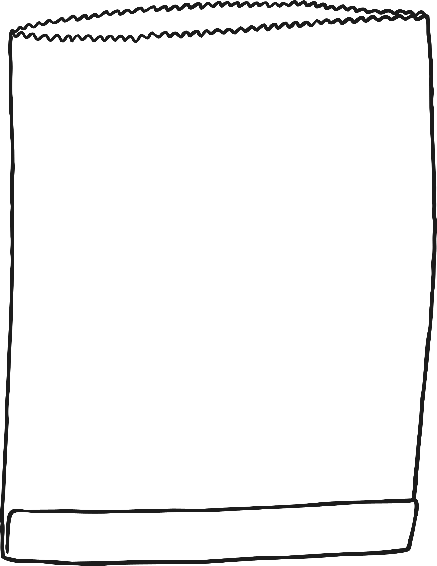 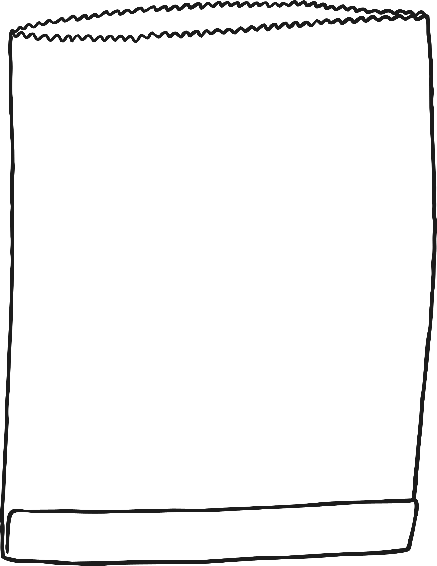 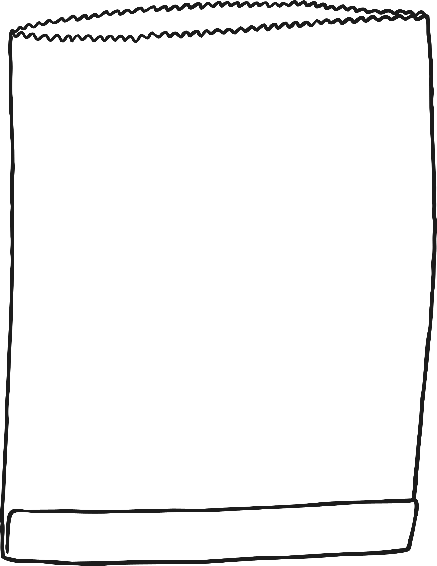 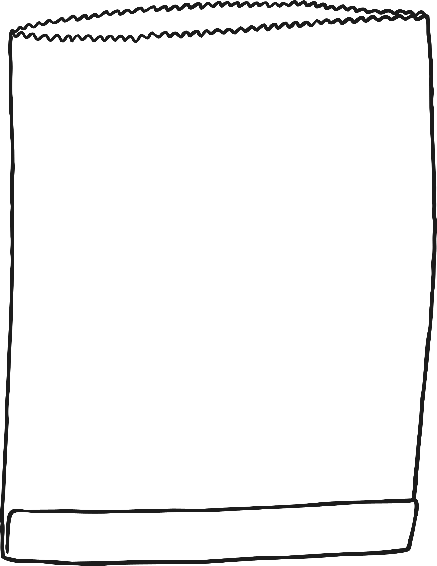 Hide Answers
Show Answers
Interpreting Tally Charts
Which is the most common colour?

Which is the least common colour?

How many more yellow sweets are there than purple sweets?

How many sweets are in the packet altogether?
yellow
purple
5
27
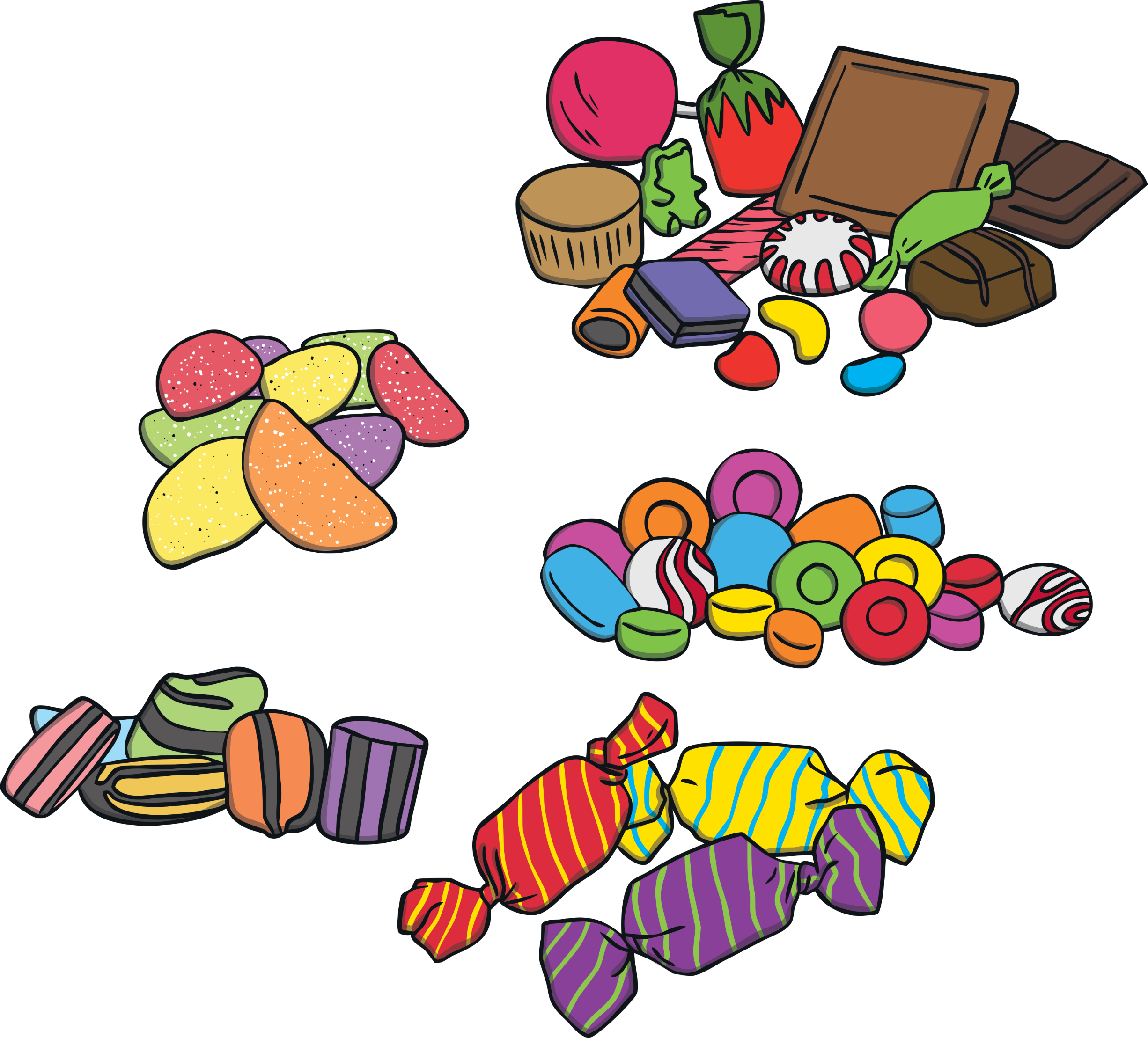 Hide Answers
Show Answers
Correct?
A cylinder has a curved face.     
A cylinder has four vertices.
A cylinder has six faces.
A cylinder has two circular faces.
A
B
C
D
Hide Answers
Show Answers
What Shape am I Thinking of?
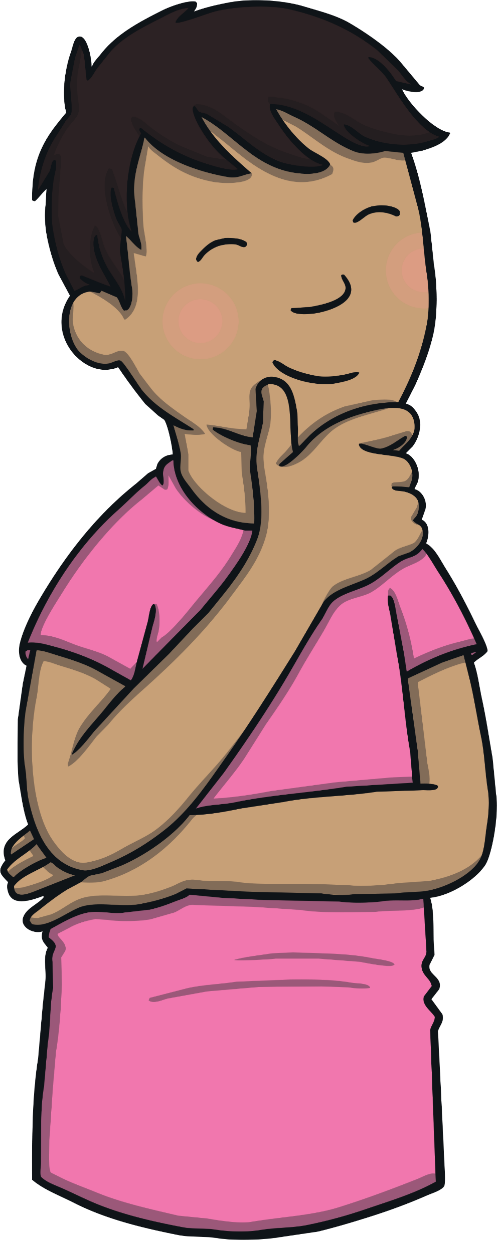 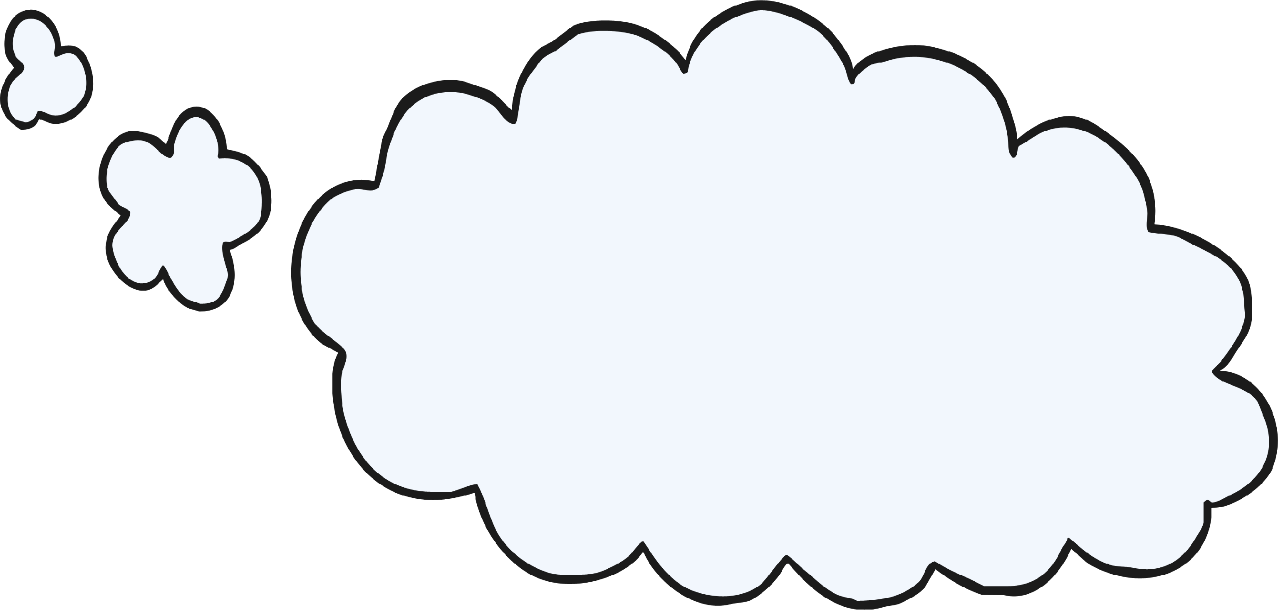 I’m thinking of a 2D shape. It has 6 sides. It has 6 corners. What is my shape?
hexagon
Hide Answers
Show Answers
What Shape am I Thinking of?
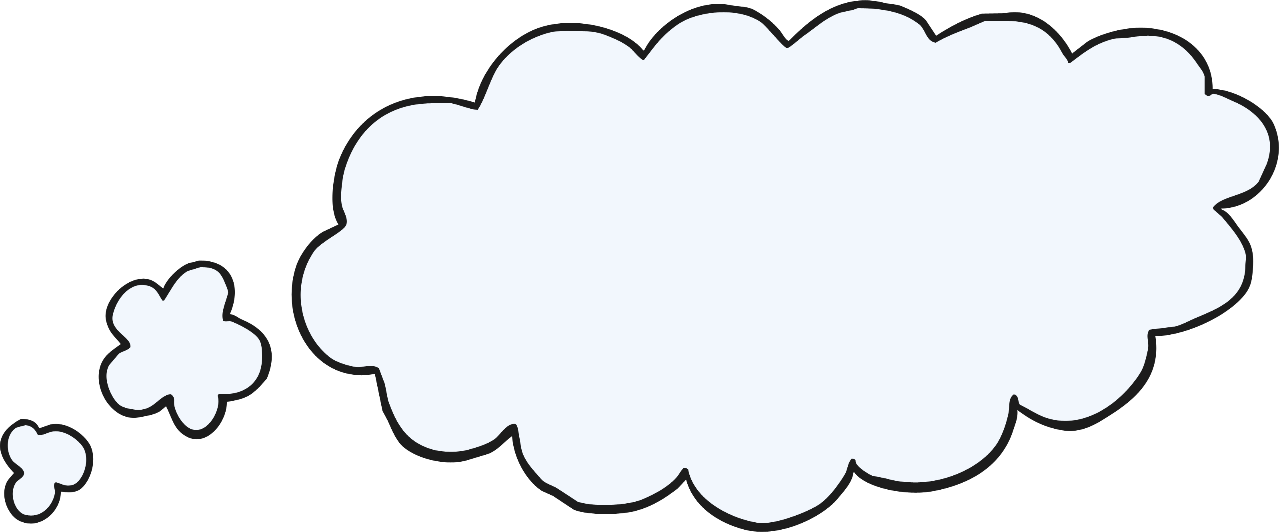 I’m thinking of a 2D shape. It has 4 sides. It has 4 corners. What is my shape?
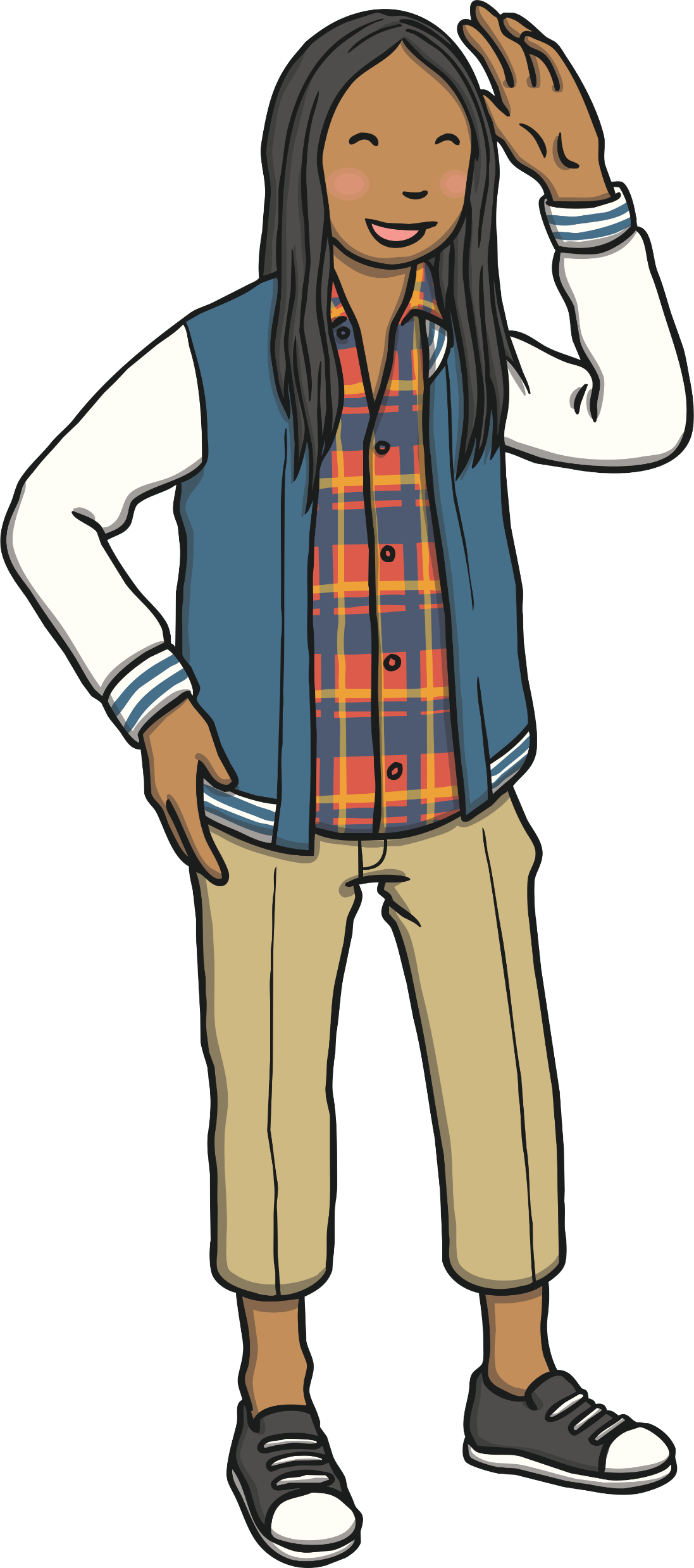 What else does Daisy need to tell us about her shape so we can be certain what it is?
She needs to tell us whether the sides are the same length (square) or not (rectangle).
Hide Answers
Show Answers
Shape Sorting
Sort these shapes into the Venn diagram:
at least 1 straight side
one curved side
Hide Answers
Show Answers
Rotation
This arrow has been rotated clockwise. How far has the arrow been rotated?
quarter turn     
half turn
three-quarter turn
full turn
A
B
C
D
Hide Answers
Show Answers
Word Problems
Bruno the dog has 23 biscuits in his treat box. His owner gives him 8. How many biscuits are left in the box?
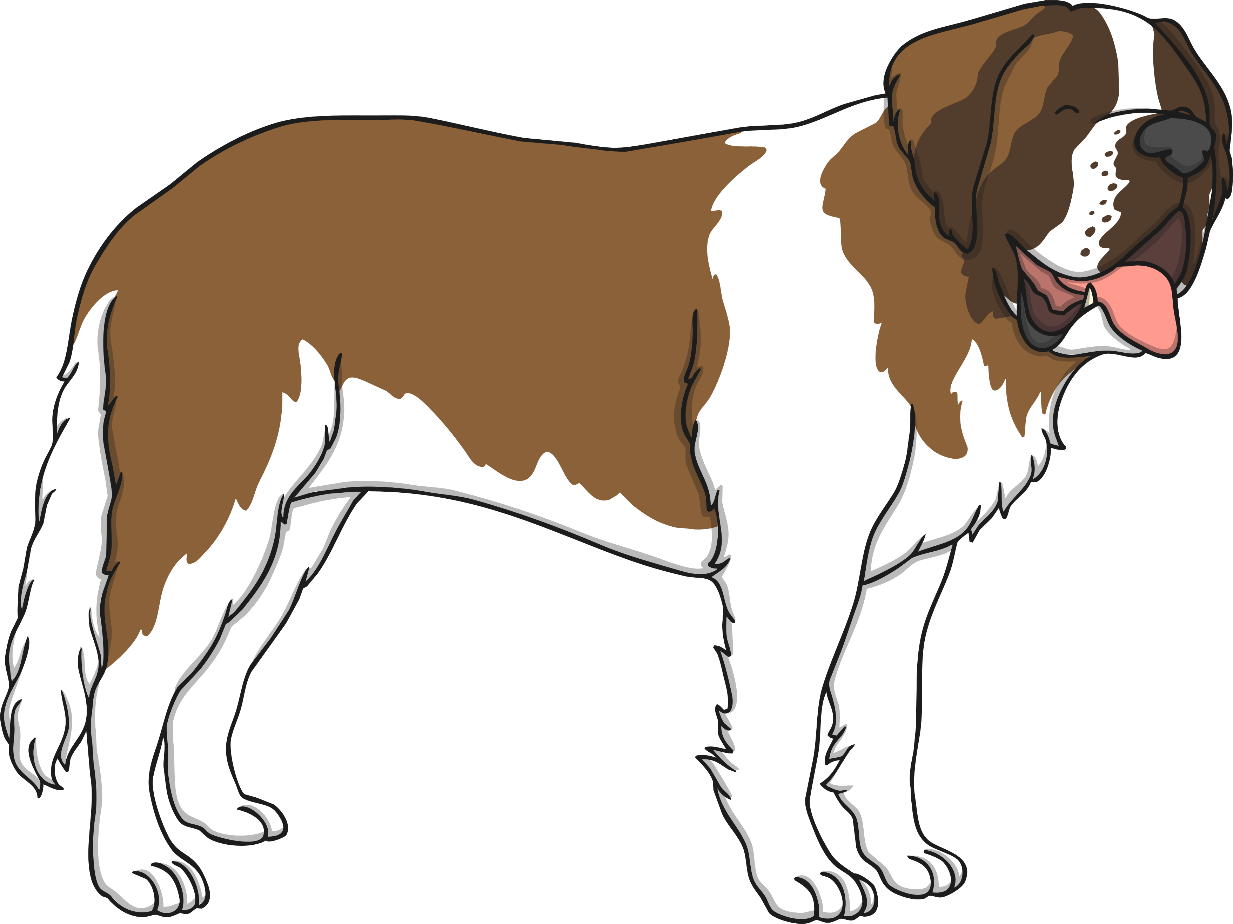 23 – 8 = 15 treats
Hide Answers
Show Answers
Word Problems
Priya bakes some cakes for the summer fair. She sells 14. She has 10 left over. How many cakes did she bake?
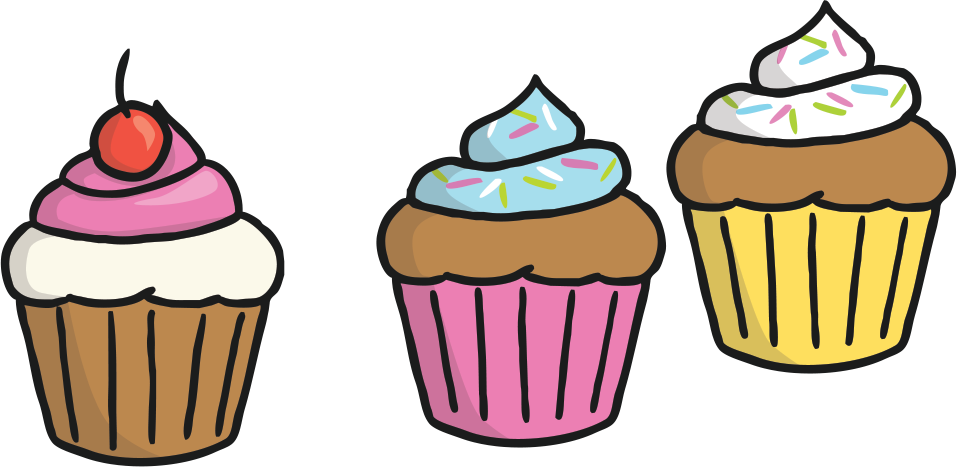 14 + 10 = 24 cakes
Hide Answers
Show Answers
Word Problems
There are 8 passengers on the bus. At the first stop, 3 more get on. At the second stop 2 more get on. How many passengers are on the bus now?
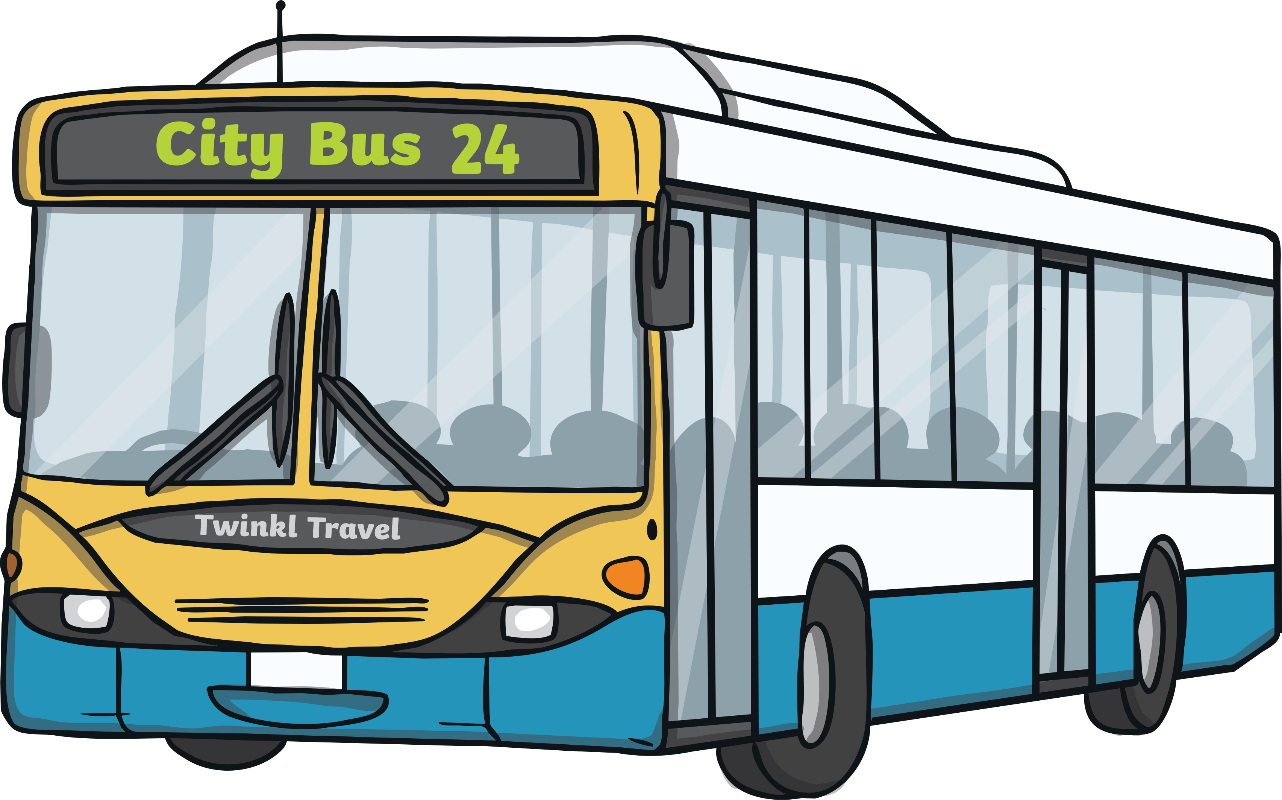 8 + 3 + 2 = 13 passengers
Hide Answers
Show Answers
Word Problems
There are 28 children in Class 2. At playtime, 12 children choose to play football. How many children do not play football?
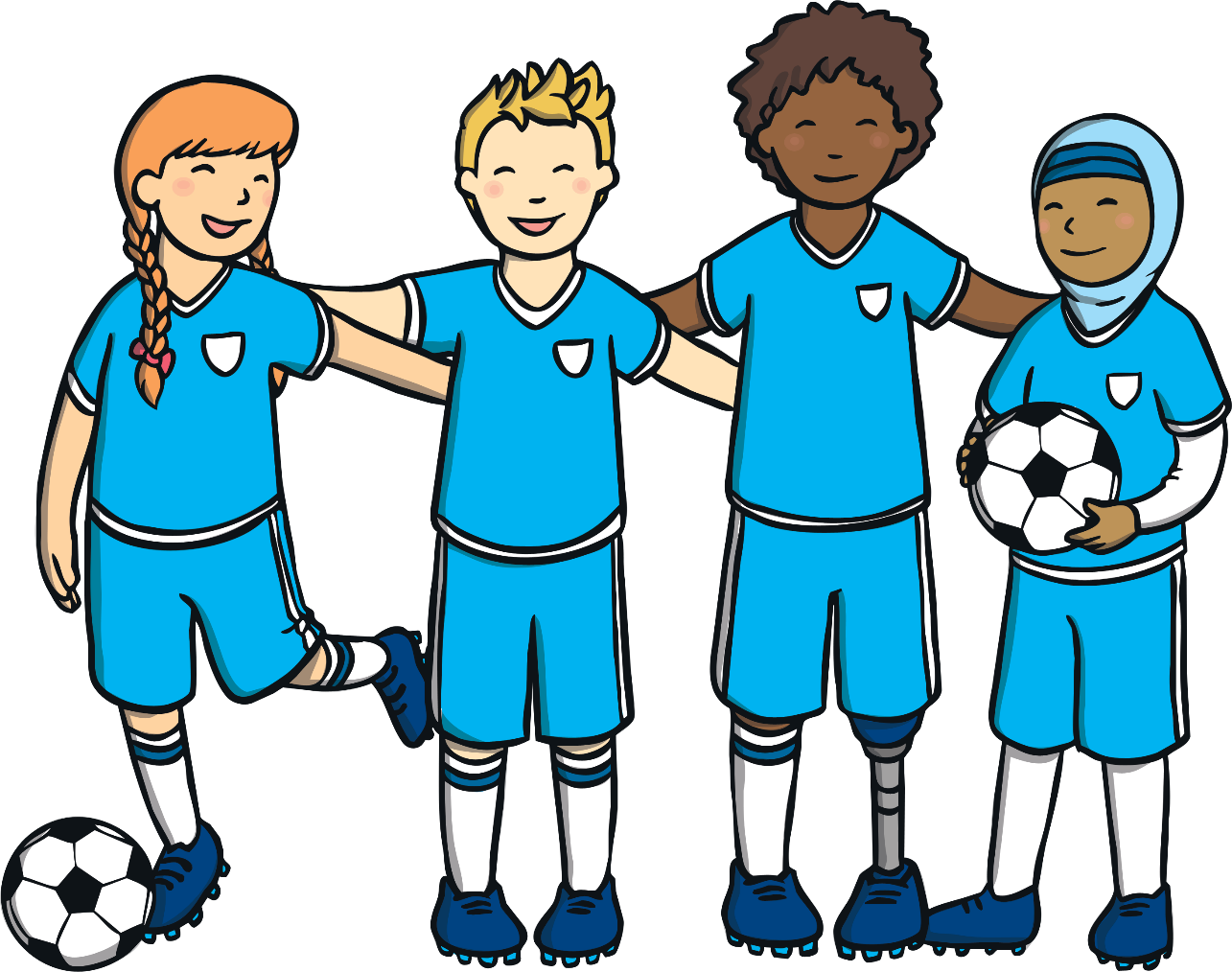 28 – 12 = 16 children
Hide Answers
Show Answers
Temperature
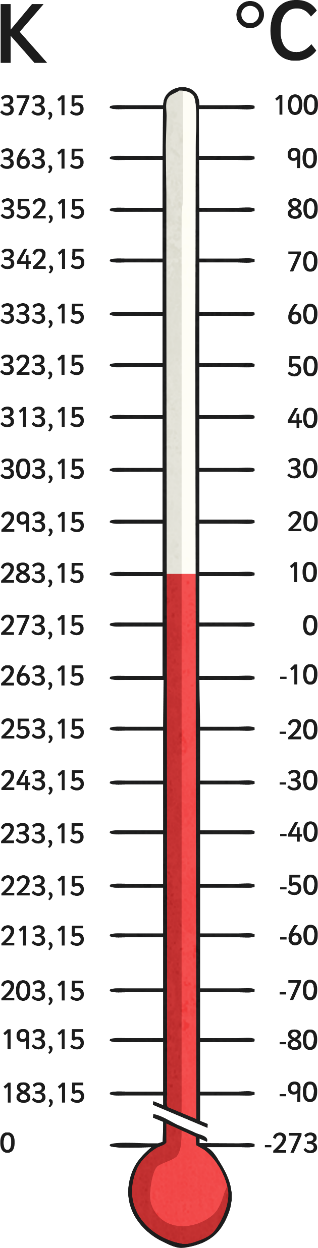 What is the temperature on the thermometer?
30°C
Hide Answers
Show Answers
Temperature
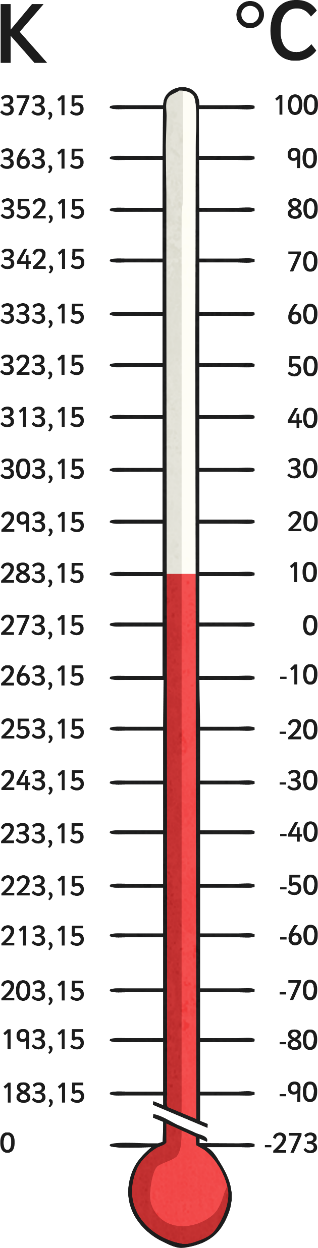 What is the temperature on the thermometer?
15°C
Hide Answers
Show Answers
Order!
Put these jugs in order from least full to most full:
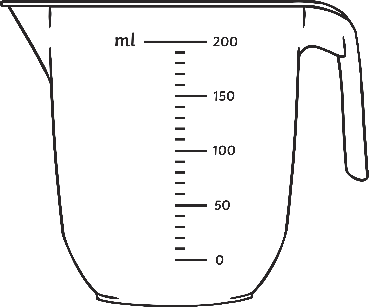 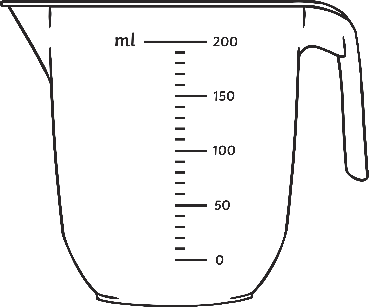 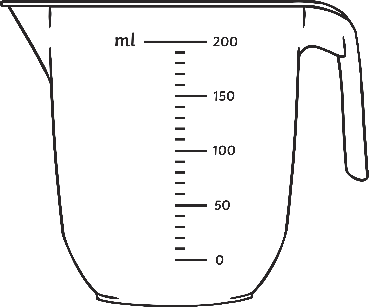 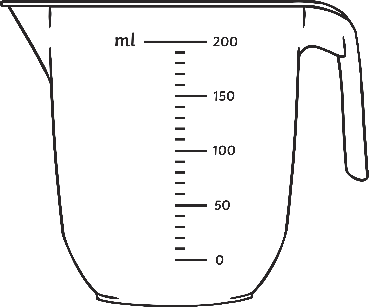 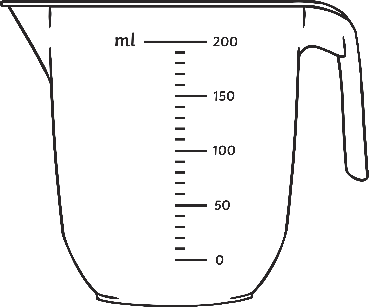 A
B
C
D
E
Least full
Most full
Hide Answers
Show Answers
Order!
Order these times from shortest to longest:
half an hour
60 minutes
2 hours
45 minutes
Shortest
Longest
Hide Answers
Show Answers
Word Problems
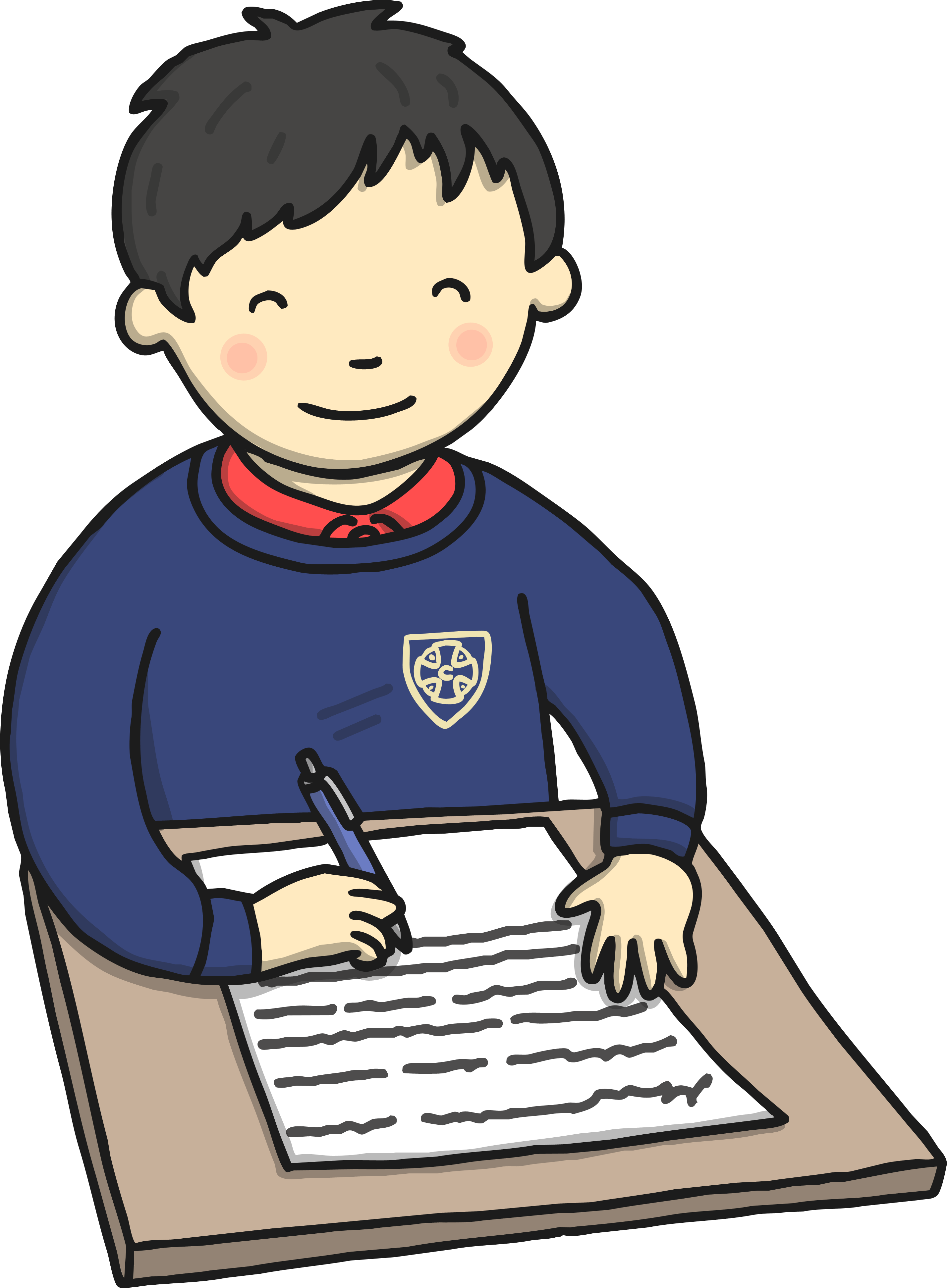 Nate is doing a maths quiz. He starts the quiz at half past nine and finishes at 10 o’clock. It takes him 2 minutes to answer each question. How many questions does he answer?
Nate works for 30 minutes. If each question takes 2 minutes that means he answered 15 questions. 15 × 2 = 30
Hide Answers
Show Answers
Missing Number
Fill in the missing number:
77
45 + 32 =
Hide Answers
Show Answers
Missing Number
Fill in the missing number:
89
52 + 37 =
Hide Answers
Show Answers
Missing Number
Fill in the missing number:
63
28 + 35 =
Hide Answers
Show Answers
Missing Numbers
Fill in the missing numbers:
57 =
7
17
27
50 +
40 +
30 +
20
47
+ 37
10 +
Hide Answers
Show Answers